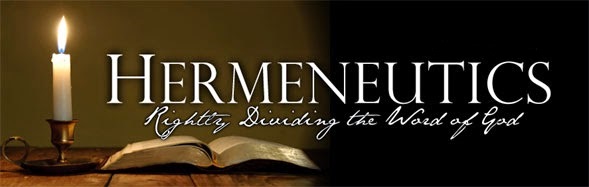 Hermeneutics
					Rightly Dividing the Word of God
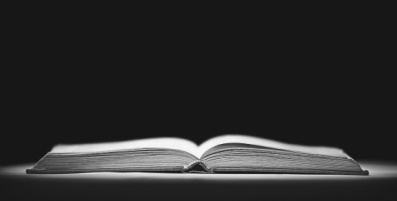 Hermeneutics
Theme verse

Nehemiah 8:8 -- 

They read from the book, from the law of God,
translating to give the sense
so that they understood the reading.
Hermeneutics
					Rightly Dividing the Word of God
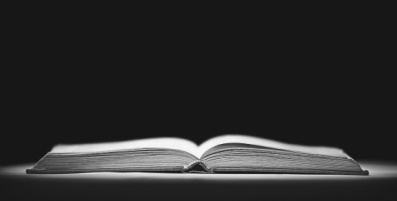 LESSON TWO:

Methods, Rules and Principles of Interpretation
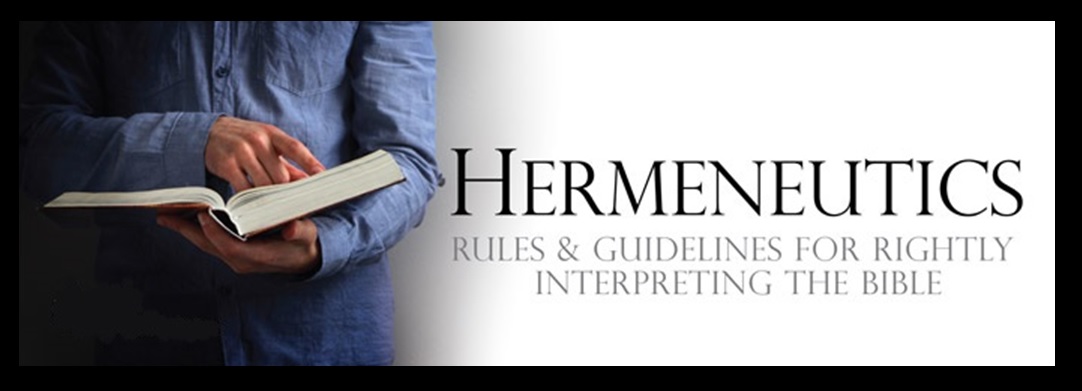 Hermeneutics
					Rightly Dividing the Word of God
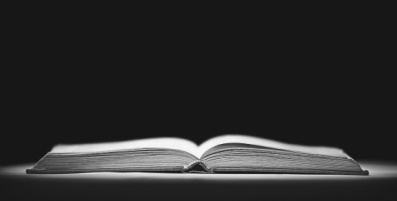 Methods, Rules and Principles of Interpretation
Methods

The Need for a Method.

1.	The Bible is a normal message even though God is the 		author.
2.	The Bible is original in its message.
3.	God revealed His thoughts through men in the Bible.
4.	The message of the Bible is written in everyday, 			human language that can be understood.
5.	To interpret the Bible is to explain its meaning or 			message.
6.	The Bible must never be misinterpreted.
Hermeneutics
					Rightly Dividing the Word of God
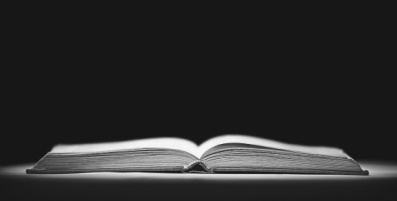 Methods, Rules and Principles of Interpretation
Methods

Harmful Methods.

1.	Mystic Method.
		To discard the literal for the spiritual.

2.	Allegorical Method.
		To teach by symbols and figures.

3.	Superstitious Method.
		Having zeal but not according to knowledge.
Hermeneutics
					Rightly Dividing the Word of God
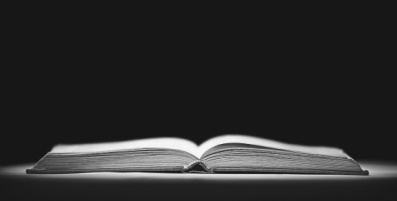 Methods, Rules and Principles of Interpretation
Methods

Harmful Methods.

4.	Ecclesiastical Method.
		“Let the church authorities tell us.”

5.	Dogmatic Method.
		To proof-text or to eisegete.

6.	Rational Method.
		This is “to treat logic as the only tool.”

7.	Literal Method.
		To “make every text have only one literal meaning.”
Hermeneutics
					Rightly Dividing the Word of God
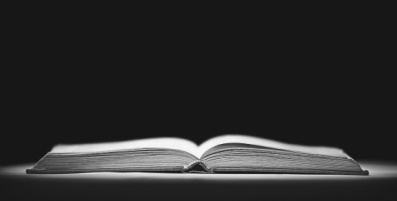 Methods, Rules and Principles of Interpretation
Methods

The Deductive Method.

1.	This means to begin with the general facts and 	instances and then drawing conclusions.

2.	God has revealed His message to mankind in two 		ways:
	a.	General revelation (nature, the creation).
	b.	Specific revelation (the Bible).
Hermeneutics
					Rightly Dividing the Word of God
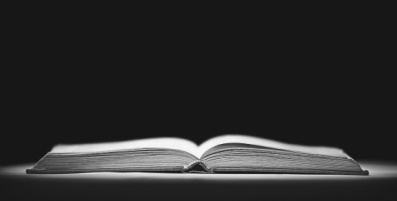 Methods, Rules and Principles of Interpretation
Rules of Interpretation

A.	Every passage has one meaning, never two 	contradictory ones.

B.	The most simple and obvious meaning of any passage 	is usually the correct one.

C.	Always allow the author’s own explanation of a 	passage stand.

D.	Always interpret a passage in harmony with the 	context.
Hermeneutics
					Rightly Dividing the Word of God
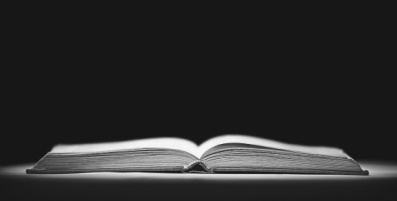 Methods, Rules and Principles of Interpretation
Rules of Interpretation

E.	An interpretation of a passage should always conform 	to the environment of the author.

F.	Each passage must be in harmony with all other 	passages.

G.	Allow one passage to help explain another passage.

H.	A passage must be interpreted in harmony with any 	idioms it contains.

I.	All passages on any given subject must be studied for 	a full understanding of that subject.
Hermeneutics
					Rightly Dividing the Word of God
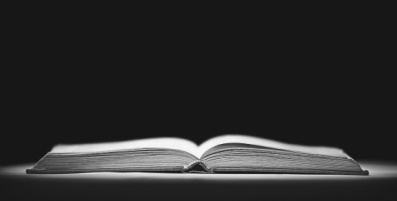 Methods, Rules and Principles of Interpretation
Rules of Interpretation

J.	Observe the proper balance of scriptural truth.

K.	Let plain passages help determine the meaning of 	difficult ones.

L.	Rightly divide the book, the dispensations, the 	covenants and the settings.

M.	Rightly divide the language.

N.	Know the meanings of the words in the sentences.

O.	Know the limits of divine revelation.
Hermeneutics
					Rightly Dividing the Word of God
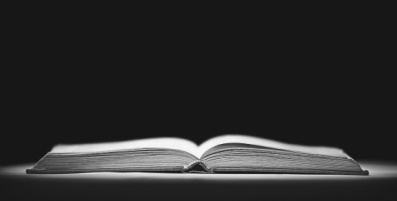 Methods, Rules and Principles of Interpretation
Principles of Interpretation

Original Languages.

	We must remember that the OT was given by God in 	the Hebrew language, and the NT was given by God in 	the Greek language.

	The original languages are the ultimate authority, not 		the various translations.
Hermeneutics
					Rightly Dividing the Word of God
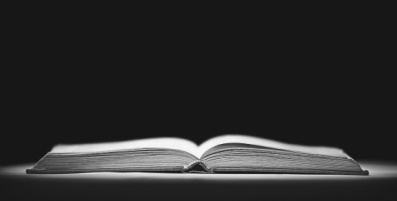 Methods, Rules and Principles of Interpretation
Principles of Interpretation

Infallible and Authoritative.

	A vital principle:  The Bible is the infallible, and divinely 	inspired, word of God.  We must have true faith in the 	supreme authority of the Scriptures.

	God's word must be the final authority in our lives.  	See 2Tim. 3:16,17.
Hermeneutics
					Rightly Dividing the Word of God
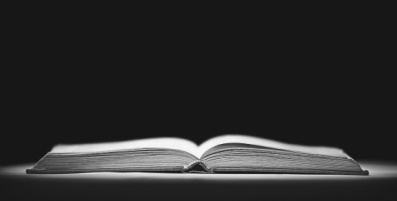 Methods, Rules and Principles of Interpretation
Principles of Interpretation

The Law of Rationality.

	We must abide by the law of rationality; that is, we 	must only draw conclusions that are warranted by the 	evidence.

	Always remember, however, that logic is merely a tool.  	It does not provide content.  The Bible is--and always 	will be--the content.
Hermeneutics
					Rightly Dividing the Word of God
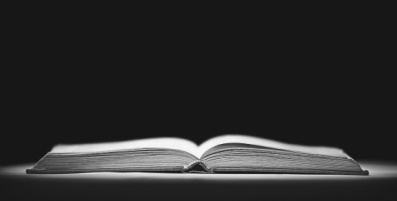 Methods, Rules and Principles of Interpretation
Principles of Interpretation

Context.

	We must make proper use of the context of any 	statement of Scripture.

	When we pull a text out of its proper context in an 	effort to prove a point, we are "handling the word of 	God deceitfully" (2Cor. 4:2; cf. 2Tim. 2:15).
Hermeneutics
					Rightly Dividing the Word of God
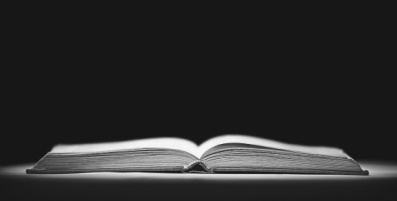 Methods, Rules and Principles of Interpretation
Principles of Interpretation

Rules of the Setting (or of Context).
	a.	Who is doing the speaking or the writing?
	b.	To whom is the command or observation given?
	c.	About whom is the passage speaking?
	d.	When was the passage in question spoken?
	e.	Where was the speaker when the message was 			given?
	f.	What were the circumstances about the statement 			spoken?
	g.	Why is the passage included in its context?
Hermeneutics
					Rightly Dividing the Word of God
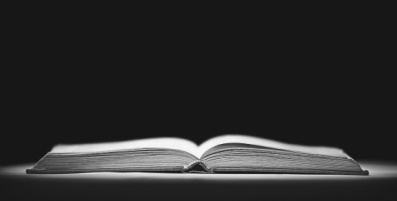 Methods, Rules and Principles of Interpretation
Principles of Interpretation

A Proper Attitude.

	The Bible is understood by spiritual receptivity as 	much as by intellectual effort and scholarship.

	We must strive to reach a balance regarding this 	important principle.  We must have minds and 			hearts that are willing to receive what the Bible 	teaches, and we must exercise intellectual effort.  It 	takes both to fully understand God's wonderful word.
Hermeneutics
					Rightly Dividing the Word of God
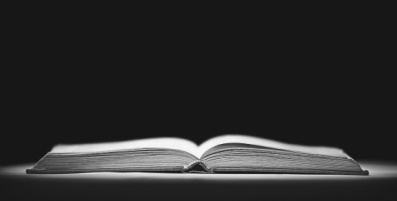 Methods, Rules and Principles of Interpretation
Principles of Interpretation

A Proper Attitude (notice the following):

1.	We must be noble ("fair-minded") (Ac. 17:11). 
2.	We must humble ourselves as "little children" as we 	hear and study God's word (Mt. 18:1-4; 11:25,26).
3.	We must have a good heart (Lk. 8:9-18). 
4.	We must love the truth (2Th. 2:8-12). 
5.	We must hunger and thirst after God's word (Mt. 5:6).
6.	We must be diligent to rightly divide the Scriptures 	(2Tim. 2:15).
Hermeneutics
					Rightly Dividing the Word of God
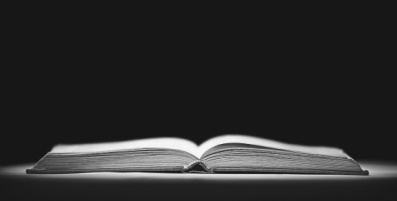 Methods, Rules and Principles of Interpretation
Principles of Interpretation

Meditation.

	We must meditate on the word of God daily.

	Meditation upon the Scriptures is critical to successful 	Christian living and to arriving at a proper interpretation 	of the biblical text.  The Bible is a storehouse of 	treasures.

	See Jo. 1:8; Psa. 119:97-100; 1Tim. 4:13,15; Phil. 4:8.
Hermeneutics
					Rightly Dividing the Word of God
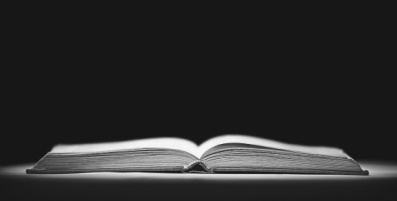 Methods, Rules and Principles of Interpretation
Principles of Interpretation

Classifying Actions.

	We must recognize that there are temporary and 	permanent aspects to consider regarding biblical 	authority.

	In other words, simply because an action was 	authorized at one time for a certain person or group 	does not necessarily mean that we have authority for 	that same action today.
Hermeneutics
					Rightly Dividing the Word of God
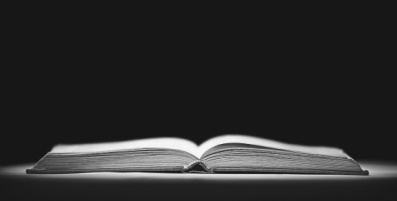 Methods, Rules and Principles of Interpretation
Principles of Interpretation

Classifying Actions.  The Bible records:

1.	Some actions that are sinful.

2.	Some actions were TEMPORARY and OPTIONAL.
		Paul circumcised Timothy (Ac. 16:3).

3.	Some actions were TEMPORARY and REQUIRED.
		Earnestly desiring miraculous gifts (1Cor. 12:31).
Hermeneutics
					Rightly Dividing the Word of God
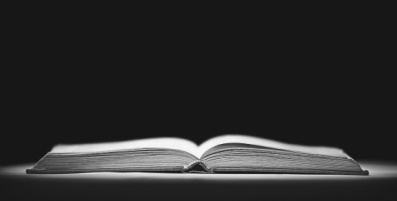 Methods, Rules and Principles of Interpretation
Principles of Interpretation

Classifying Actions.  The Bible records:

4.	Some actions that are PERMANENT and OPTIONAL.
		They gave beyond their ability (2Cor. 8:3).

5.	Some actions that are PERMANENT and REQUIRED.
		To repent and be baptized (Ac. 2:38).
Hermeneutics
					Rightly Dividing the Word of God
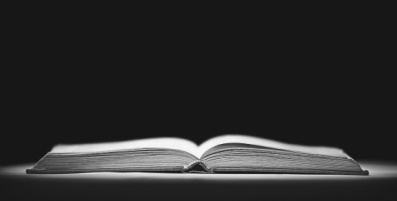 Methods, Rules and Principles of Interpretation
Principles of Interpretation

Difficult Passages.

	The last principle of Bible interpretation:  We must 	acknowledge that there are some difficult things to 	understand in God's word.

	All should agree that many things in Scripture are 	plain, simple, and easy to understand.  				

	However, that God has made some things hard to 	understand (2Pet. 3:15,16).
Hermeneutics
					Rightly Dividing the Word of God
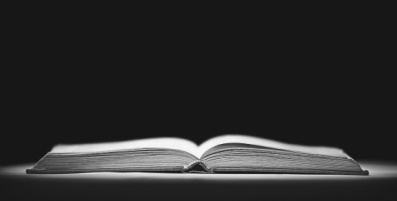 NEXT TIME…
Types of Language Used


A.	Periods of Revelation.
		Patriarchal, Mosaic, and Christian periods.

B.	Different Genres to be Studied.
		The Importance of the Setting.

C.	The Types of Language Used.
		Literal and Figurative language.  Figures of speech.